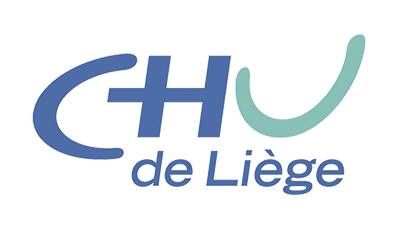 Chirurgie bariatrique chez l’adolescent obèse?
AEPEA Belgique
                                              15 décembre 2017
                                                                  Aurélie Lepot, psychologue
                                                                         Alain Malchair, pédopsychiatre
                                                                                               CHU Liège
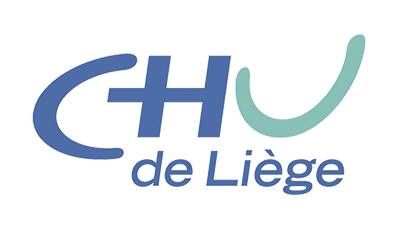 Présentation
La naissance d’une approche psy structurelle au CHU de Liège
Donc la reconnaissance de la dimension psy dans l’analyse princeps de la demande
L’obésité morbide peut dès lors être envisagée en tant que symptôme physique d’une souffrance psychique sous-jacente.
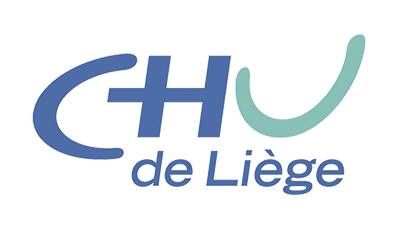 1. Introduction
Objectifs : Présenter l’état des lieux des connaissances sur l’obésité et sur les traitements proposés – proposer une réflexion sur le bien-fondé ou non d’un traitement via la chirurgie bariatrique chez l’adolescent. 

Prévalence actuelle de l’Obésité : 
Aujourd’hui, l’obésité atteint des proportions alarmantes en Europe : 
51,6 % des Européens sont en surpoids 
Un sur six (15,9%) est obèse. 
15% des enfants belges sont obèses (Eurostat, 2016)
[Speaker Notes: Plus que doublement des chiffres depuis les années 80’s. - AL]
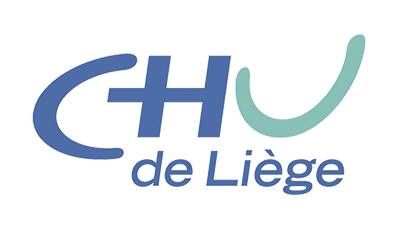 Les études (Capella. Et al. , HAS) s’accordent à montrer que les enfants obèses ont de 20% à 50% de risques de le rester à l’âge adulte 
Quant aux adolescents, ils ont quasiment 100% de risques de rester obèses à l’âge adulte.
[Speaker Notes: AL]
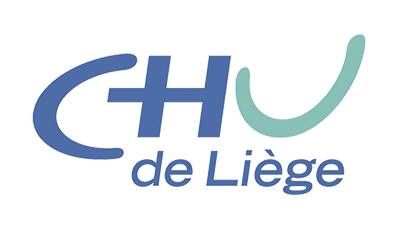 2.  Définition
Obésité: « accumulation excessive de graisse corporelle qui peut nuire à la santé » (OMS)
Imprécision de la définition des risques à long terme chez l’enfant 
Inadéquation du seul concept de BMI chez l’enfant 

Chez l’enfant, l’obésité correspond à un rapport poids/taille supérieur à trois écarts-types au-dessus de la médiane des normes de croissance spécifiques à l’âge et au sexe 
BMI > 97e percentile 
OU BMI supérieur à la courbe IOTF25 (obésité de grade I) ou par supérieur à la courbe IOTF30 (obésité de grade II). 
 risque d’arriver à un BMI de 25/30 à 18 ans 

Taux d’obésité comparables dans les deux sexes (Parizkova).
[Speaker Notes: Rebond d’adiposité précoce = plus risque obésité adulte (6 ans en moyenne)AL]
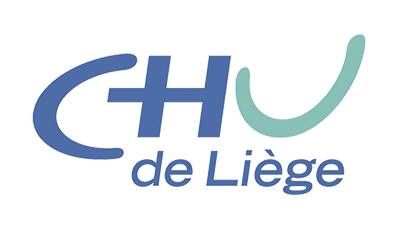 Obésité maladie, obésité symptôme
L’obésité morbide est considérée à juste titre comme un enjeu de santé publique
Faut-il pour autant , à ce titre, uniquement « faire fondre la graisse »?
Nous allons analyser les paradoxes de cette demande, dont le paradigme est sans doute la chirurgie bariatrique
Et pourtant…
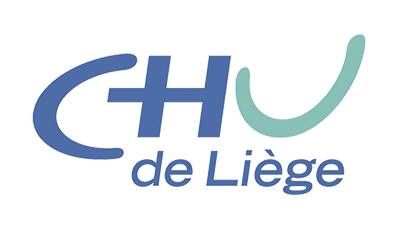 Exemple : Marc
15 ans 
1,81 cm – 148 kg  => 45 BMI 
Candidat à la chirurgie avant 18 ans 
Tableau médical
Contexte familial 
Aspects psychologiques  
Évolution de la demande de chirurgie et prise en charge
[Speaker Notes: AL]
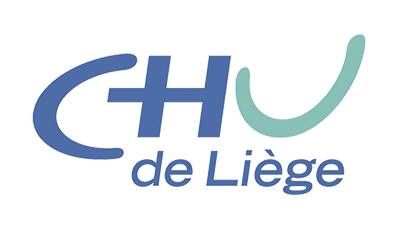 3. Les risques associés à l’obésité Comorbidités médicales
Complications orthopédiques (INSERM, 2000)
Complications respiratoires : asthme, apnées du sommeil (Tounian et Giradet, 2004)
Troubles cardiovasculaires, hypertension, dyslipidémie 
Diabète 
Complications endocriniennes et puberté précoce (Bouglé et al.) 
Stéatose-hépatique 
50% de syndromes métaboliques chez ado obésité sévère (Inge)
En fonction de l’âge d’apparition et des antécédents familiaux, il y a de 50 à 80% d’augmentation du risque de mortalité à l’âge adulte (INSERM)
[Speaker Notes: AM]
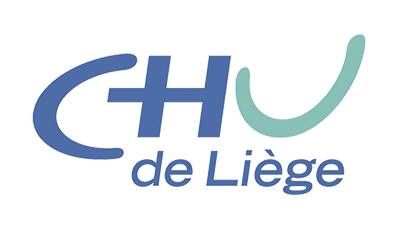 3. Les risques associés à l’obésité Risques psycho-sociaux
Humiliations et moqueries de la part des pairs 
Stéréotypes négatifs décrits par leurs pairs : “moches”, “sales”, “paresseux” 
Discrimination à l’école et en famille 
Croyance que l’enfant est unique responsable de son état (Wardle & Cooke, 2005). 
Contrôle alimentaire et pratique restrictive en lien avec les attitudes « anti-fat » des parents 
Insatisfaction corporelle
[Speaker Notes: Ex chloé 
Attention dans études cliniiques – qd obésité générale pas de lien AL AL]
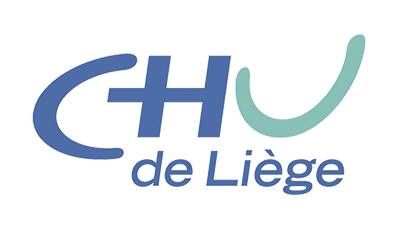 Perturbations de l’image de Soi et du Corps 
Faible estime de soi 
Dépression 
Anxiété 
Cause ou conséquence ? 
Filles plus touchées par l’ensemble des phénomènes
[Speaker Notes: AL]
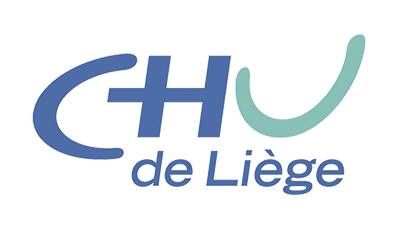 4. Eléments de psychodynamiqueQuelques catégorisations
Hilde Bruch:
Obésite de développement,
            Exemple: J.
Obésité réactionnelle
               Exemple: S.
[Speaker Notes: AM]
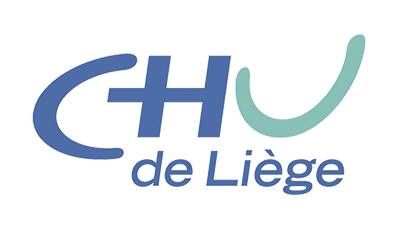 Bernard Waysfeld:
Obésité névrotique, psychosomatique, psychotique, symptôme…
Faut-il adhérer à ce modèle, assez artificiel ?
Surtout une « obésité-limite » avec angoisse prégénitale, allant de la perte d’objet anaclitique au morcellement.
Exemple: K.
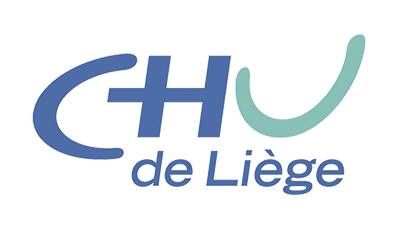 4.Eléments de psychodynamiqueQuels mécanismes?
La « confusion des affects » (H. Bruch):
Réponse alimentaire systématique de la maman aux besoins de l’enfant,
Le besoin de nourriture prend la place du désir,
Se nourrir pour se remplir -> se remplir pour ne pas éprouver le  manque  -> ne pas penser ce manque, ses émotions…
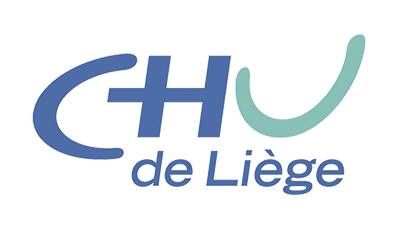 Le passage à l’acte, donc, comme un “acting in”, qui mène finalement à s’attaquer soi-même, mais la solution chirurgicale n’est-elle pas aussi un passage à l’acte?

            Exemple: à nouveau K.
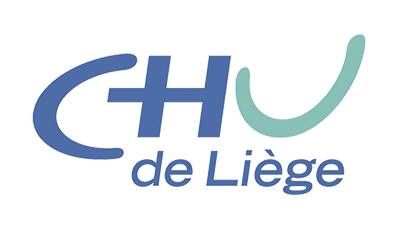 La profonde ambivalence de la demande:
Du côté défensif le plus apparent, c-à-d le refus de penser, le jeune est du côté « santé publique », il faut agir pour supprimer le symptôme,
Mais après?
Apparaît le « vrai » mécanisme défensif, l’obésité elle-même, qui protège d’une angoisse beaucoup plus fondamentale…
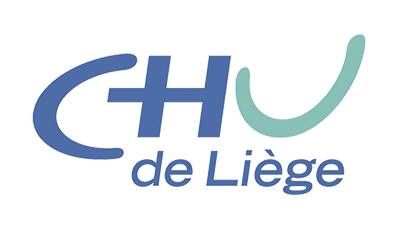 En réalité, une autre confusion, une confusion de registre entre une motivation affichée et une demande ambivalente…
La “motivation” à la chirurgie est surtout un passage à l’acte qui permet de ne pas penser au passage à l’acte que représente le trouble alimentaire sous-jacent!
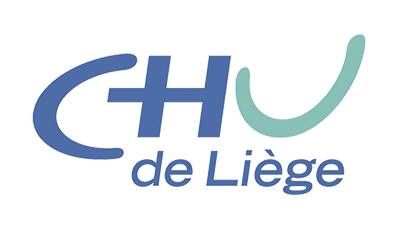 Pour J. Malka, il s’agit d’inscrire le traitement « dans un mouvement dialectique entre la nécessaire perte de poids visant à préserver la santé physique, et les résistances psychiques mises en œuvre par le sujet pour alimenter un symptôme , l’hyperphagie, visant à colmater une souffrance dont les caractéristiques les plus fréquentes sont d’être aussi majeures qu’indicibles, voire non représentables .»
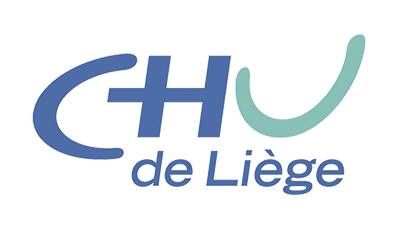 Au-delà de cette « motivation », que demande vraiment le jeune…?
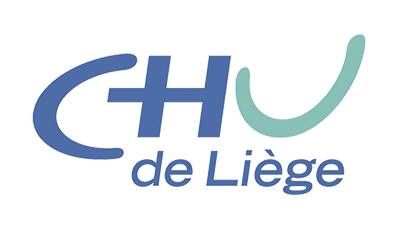 Au fait, qu’en est-il vraiment de cette motivation?
Contrairement aux idées reçues, et promues, elle peut être un indice négatif!
Inversément, le temps d’hésitation serait de bien meilleur pronostic…
Pourquoi?
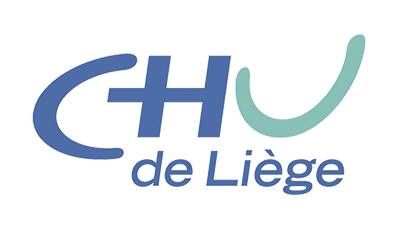 5. Aspects systémiques de l’obésitéApproche familiale
Siméon : Obésité de développement et constellation familiale
A 3 ans, le statut pondéral des parents prédit mieux l’obésité à l’âge adulte que le statut pondéral de l’enfant lui-même – à partir de 10 ans, l’influence du statut des parents se réduit
[Speaker Notes: Conceptions linéaires - quid des interactions réciproques entre différents milieux de vie de l’eft + corps et psychisme      A replacer!
AL]
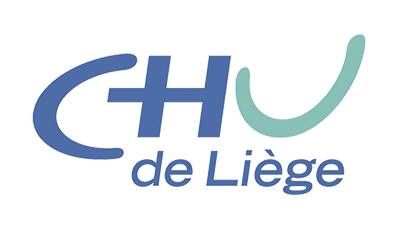 5. Aspects systémiques de l’obésitéApproche familiale
Onnis, Minuchin : Symptômes et dynamiques interactionnelles
Association de certaines obésités avec des caractéristiques familiales particulières : 
Enchevêtrement
Évitement du conflit (Minuchin) 
Chaos 
Hyperprotection 
Mythes d’unité (Onnis, 1989 ; 2012) 
Aspects mythiques et symboliques de l’obésité 
Culture familiale et alimentation
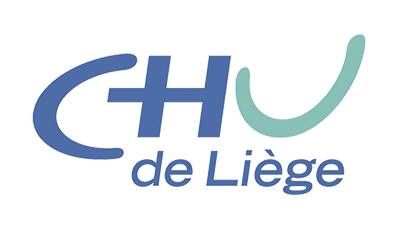 5. Aspects systémiques de l’obésitéObésité et société
Prévalence générale plus élevée dans la population de SES faible (Lecerf; INSERM)
Lien entre SES et obésité infantile (Tounian)
Obésité et familles monoparentales 
Épidémie d’obésité mondiale : pays développés et pays en voie de développement
[Speaker Notes: AL]
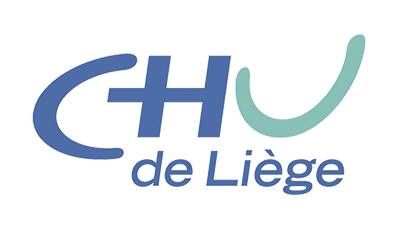 6. Traitements disponibles chez l’adolescent  :
Programmes associant activités physiques et conseils alimentaires 
Régimes normo et/ou hypocaloriques 
Prise charge  pluridisciplinaire ambulatoire ou en centre spécialisé 
Psychoéducation : hygiène de vie élémentaire (écrans, sommeil, …)
Malheureusement, ces traitements conventionnels aboutissent rarement à une perte de poids significative à long terme, et donc échouent à résoudre les risques médicaux. Pour cette raison, le recours à la chirurgie chez l’adolescent est plébiscitée.  (Inge, 2006). 

Chirurgie bariatrique : non remboursable et non encouragée en Europe – théoriquement possible en fonction du développement
[Speaker Notes: AM]
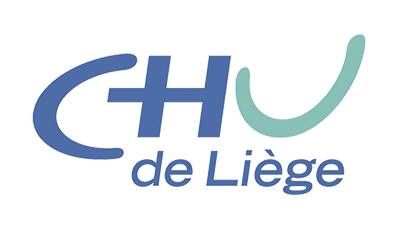 7. La chirurgie bariatrique
Techniques disponibles : bypass/sleeve réversible. Vs irréversible/ anneau
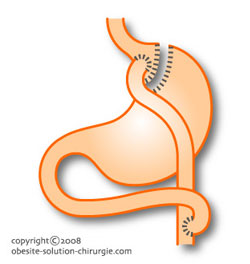 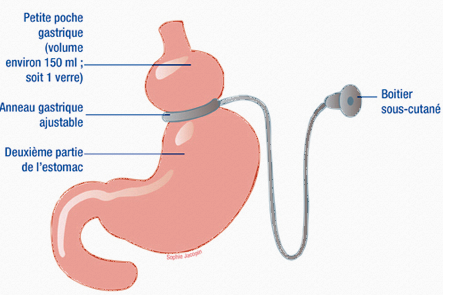 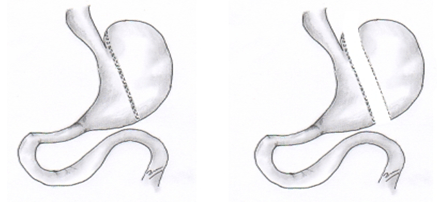 [Speaker Notes: AM]
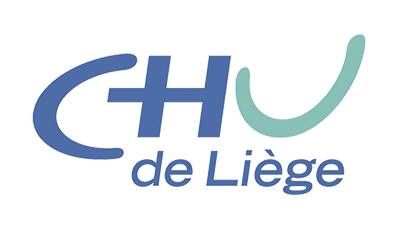 7. La chirurgie bariatrique Chez l’adulte :
Échecs des tentatives de régime pendant au moins un an 
BMI > 35 avec complications OU BMI > 40 
Démonstration des capacités à comprendre les implications à long terme d’une chirurgie 
Démonstration des capacités à mettre en place de nouvelles habitudes
[Speaker Notes: AM]
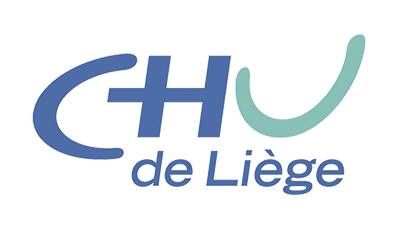 Contre-indications majeures : psychoses, troubles alimentaires, troubles de l’humeur non stabilisés –certains troubles de personnalité - alcoolisme et addictions insuffisamment traités– retard mental (entrainant incapacité à comprendre les implications) 
Contre-indications relatives : antécédents de troubles de l’humeur et troubles de l’humeur actuellement traités – troubles anxieux – antécédents d’addictions – antécédents de TCA
[Speaker Notes: AM]
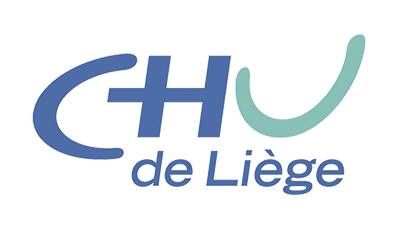 Bénéfices : amélioration directe de tous les paramètres médicaux en parallèle de la réduction du BMI : diabète, apnées du sommeil, risques cardio-vasculaires… - - humeur et estime de soi , QV, nouveau rapport alimentaire 
Risques post-opératoires : carences en nutriments essentiels, alcoolisme, dépression et suicide, nouveaux troubles alimentaires 
Études contradictoires : amélioration vs. Détérioration de l’estime de soi, dépression, rapport alimentaire 
Études longitudinales : 1 – 3 ans
[Speaker Notes: AM]
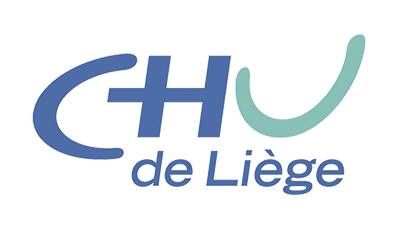 7. Chirurgie bariatriqueChez l’adolescent:
Chez l’adolescent : développement de plus en plus de comorbidités qui, auparavant étaient propres à l’adulte  => chirurgie précoce 
Etudes disponibles sur de petits échantillons (N= 4  N= 100) 
suivis de 6 mois à un an : amélioration significatives des comorbidités médicales – élévation des indices de bien-être – meilleur fonctionnement social post-opératoire et réduction des symptômes dépressifs chez les adolescents 
1 étude sur 20 adolescents suivis 10 ans (Sugerman)
Évaluations pré et post opératoires non-consistantes et non systématiques selon la méta-analyse de Herget et al.
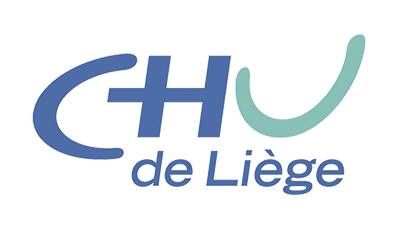 Les contre-indications retenues chez l’adulte sont valables chez l’adolescent 
Absence d’études sur l’effet des psychopathologies sur les résultats post-opératoires chez l’adolescent 
Absence de recommandations spécifiques à l’adolescent 
Absence de données à plus long terme même chez l’adulte
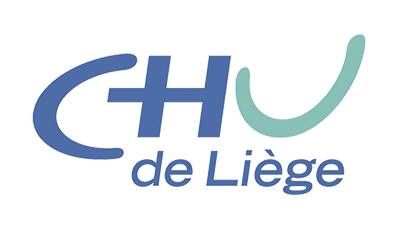 7. Chirurgie bariatriqueChez l’adolescent:
Quelle évolution à long terme pour ces adolescents  en cas de chirurgie ? 
Psychopathologie 
Profils alimentaire 
Carences alimentaires à l’adolescence - Apparition de nouveaux tableaux médicaux 
Contraception 
Vécu de Soi et Image du Corps – chirurgie bariatrique et chirurgie réparatrice 
Quelle évolution en l’absence de chirurgie ? 
Impact de l’obésité et des comorbidités sur le développement ? 
Chances minimes de réversibilité de l’obésité morbides à l’adolescence 
Vécu de Soi et Image du Corps Obèse
[Speaker Notes: AL]
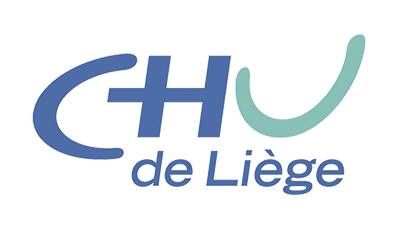 La Dénutrition?
Question surprenante, peu fréquente mais réelle chez les obèses, liée au profond déséquilibre alimentaire,
Surtout hypovitaminose D,
Parfois carence martiale, avec anémie marquée, susceptibilité aux infections…
Hyperménorhée
[Speaker Notes: AM]
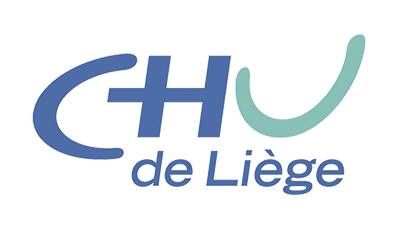 Aggravation de ces problèmes après la chirurgie,
Risque supplémentaire d’hypovitaminose B12, 
Nécessité absolue d’un traitement de substitution permanent
Problème majeur de compliance
[Speaker Notes: AM]
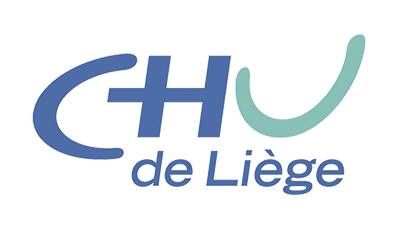 En guise de Conclusion….
La chirurgie de l’obésité : une solution envisageable uniquement en dernier recours... 

« La chirurgie de l’obésité est une chirurgie lourde qui peut entraîner des complications graves et des difficultés au quotidien, même plusieurs années après l’intervention. Elle ne permet pas à elle seule de perdre du poids et n’est efficace qu’à condition de modifier ses habitudes alimentaires, d’augmenter son activité physique et d’être suivi médicalement à vie. Pour ces différentes raisons, la chirurgie bariatrique ne peut être envisagée chez le mineur qu'après l'échec d'une prise en charge pluriprofessionnelle bien suivie, régulière et adaptée. » (HAS)
[Speaker Notes: AL]
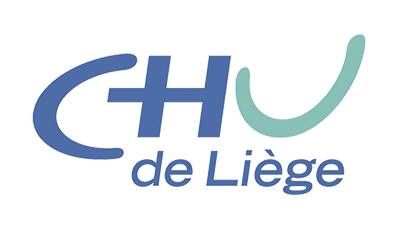 En guise de Conclusion….
Quelles conséquences psychologiques?
La question centrale est l’image du corps de l’adolescent, la place de l’obésité, et même son besoin de l’obésité….
Se focaliser sur les kilos à perdre, c’est court-circuiter cette question!
C’est pourtant ce que propose la chirurgie bariatrique, au nom de la survie, parfois...
Mais au prix de la mutilation volontaire de son tube digestif...
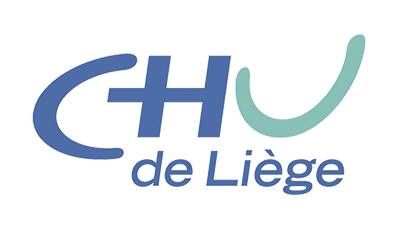 En guise de Conclusion….
Un exemple de réussite, et pourtant…
Retour à J. :
Véritable destruction du corps premier/ reconstruction d’un nouveau corps
Une souffrance assumée?
Oui, mais à quel prix!
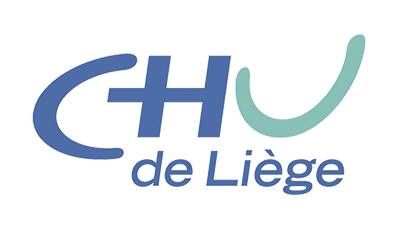 En guise de Conclusion….
Multiplicité des situations cliniques
Les personnes derrière l’obésité
Comment sait-on qu’une opération est une réussite ?